CHAPTER 3
METABOLIC CHANGES OF DRUGS AND RELATED ORGANIC COMPOUNDS
Overview
http://www.google.com.ph/images?hl=tl&biw=1366&bih=607&gbv=2&tbs=isch:1&sa=1&q=metabolites&aq=f&aqi=&aql=&oq=&gs_rfai=
Objectives
To understand why certain drugs are contraindicated with other drugs

To describe the various phases of drug metabolism

To identify the site of biotransformation of drugs
Overview
Objectives
To recognize the role of specific enzyme

To be acquainted with the metabolism on specific functional groups

To become aware of the metabolism of the currently used therapeutic agents
Overview
Metabolism
Elimination of drugs and other foreign compounds
Prodrugs  – active drug
Xenobiotics  – foreign compound
two categories:
	Catabolism   breaks down organic matter 
	Anabolism   uses energy to build up or construct 
                            components of cells such as proteins and 
                            nucleic acids.
Overview
Metabolism
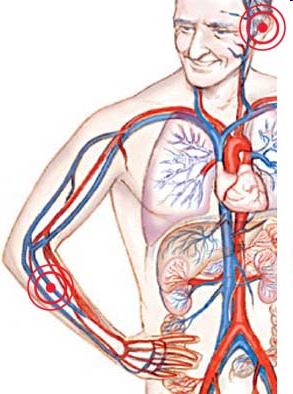 Important Points to Remember
Most drugs entering the body are lipophilic
Drug molecules easily diffuse through the lipophilic membranes of the GIT
Overview
Metabolism
Important Points to Remember
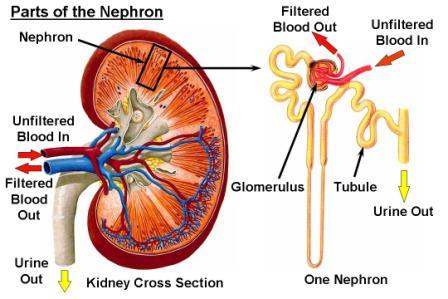 Some of the Prodrugs or Xenobiotics are NOT completely excreted in the urine due to the reabsorption in the renal tubules
Overview
Product of Metabolism
The product of metabolism must become hydrophilic or converted to a water-soluble substance for elimination
ELIMINATION
COMPLETE
INCOMPLETE
Forms inactive and non-toxic substance
Unwanted biological effect
Overview
Product of Metabolism
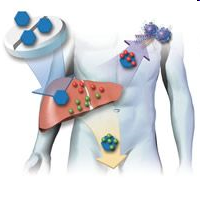 Xenobiotics
Must be converted to a water-soluble substance (hydrophilic)
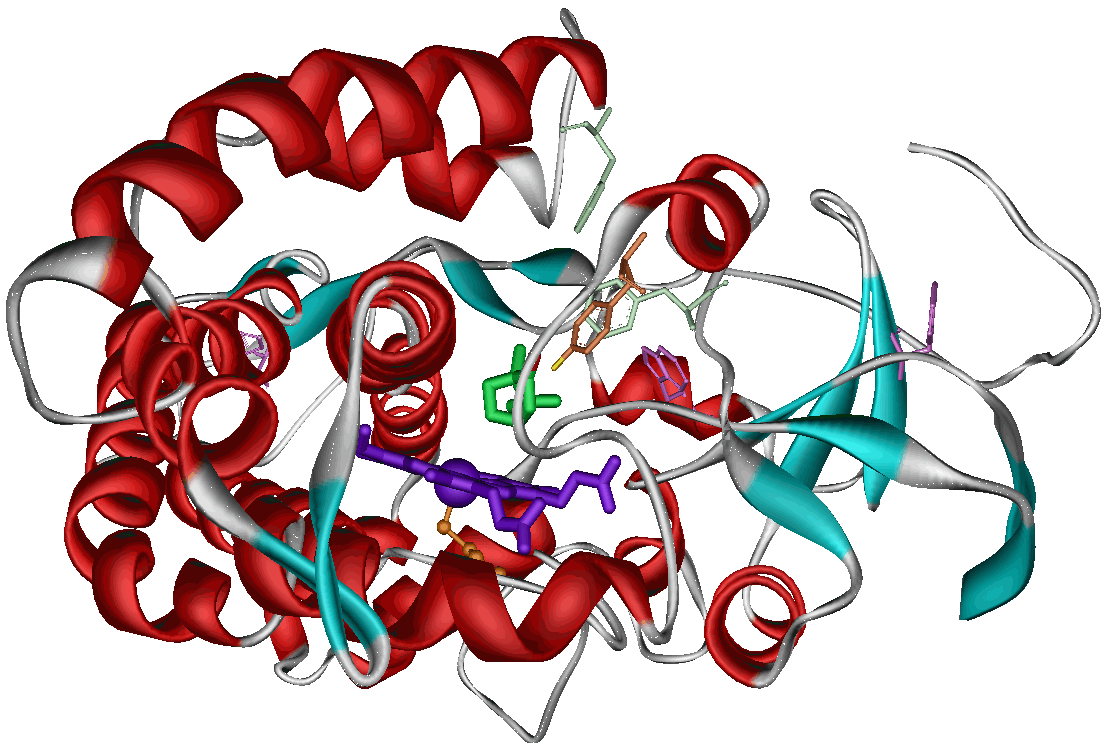 Prodrugs/Metabolites
Are mostly lipophilic or lipid-soluble compounds
Metabolism
Is also called  DETOXIFICATION or DETOXICATION
General Pathway of Drug Metabolism
Introduction of Functional Polar Groups to Xenobiotics
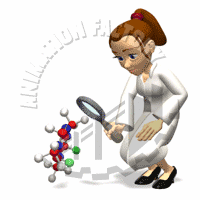 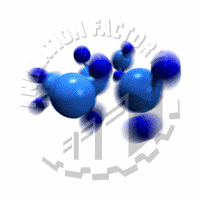 Functional Group
Xenobiotic
Direct introduction
General Pathway of Drug Metabolism
Introduction of Functional Polar Groups to Xenobiotics
Original compound
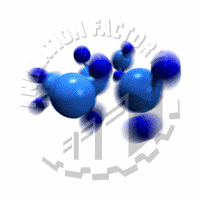 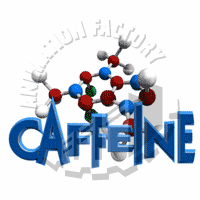 Modified compound
modification
General Pathway of Drug Metabolism
Introduction of Functional Polar Groups to Xenobiotics
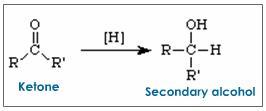 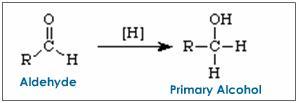 Reduction of Ketones & Aldehydes to Alcohol
Unmasking               existing functionality
of   the
General Pathway of Drug Metabolism
Introduction of Functional Polar Groups to Xenobiotics
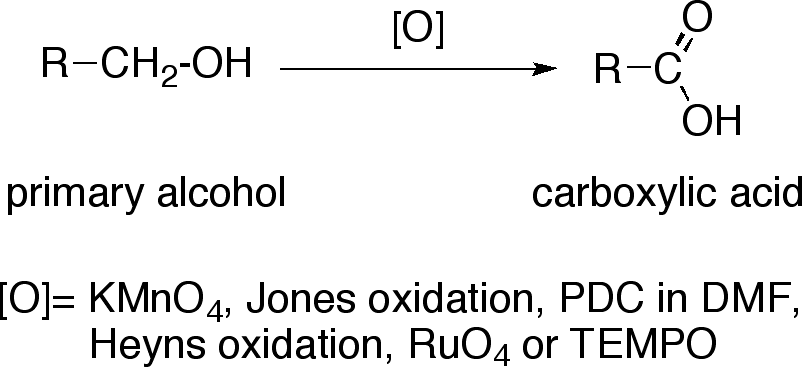 Oxidation   of  Alcohol   to  Acid
of   the
Unmasking               existing functionality
General Pathway of Drug Metabolism
Introduction of Functional Polar Groups to Xenobiotics
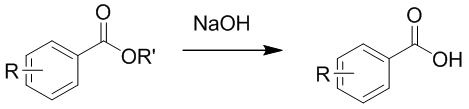 Hydrolysis  of  Ester  &  Amide  to  Acid
of   the
Unmasking               existing functionality
General Pathway of Drug Metabolism
Introduction of Functional Polar Groups to Xenobiotics
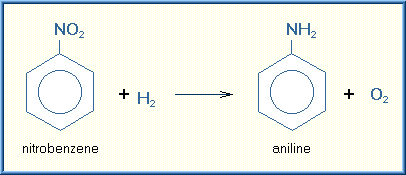 Reduction   of  Nitro compounds   to  form NH2 moiety
of   the
Unmasking               existing functionality
General Pathway of Drug Metabolism
PHASE 1 REACTION
Oxidation Reaction
Do not produce suficiently hydrophilic or inactive metabolites 

Provide a functional group or handle 
   on the molecule that can undergo 
    Phase 2 reactions
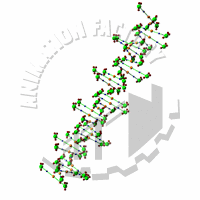 General Pathway of Drug Metabolism
PHASE 2 REACTION
Conjugation Reaction
Terminate ot attenuate biological activity

Methylation
Acetylation
Attach small, polar and ionizable endogenous compounds such as:

Glucoronic acid
Sulfate
Glycine
Other amino acids
Protects the body against chemically reactive compounds or metabolites

Glutathione (GSH) conjugation
Glycine
Other amino acids
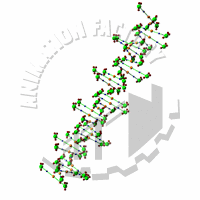 General Pathway of Drug Metabolism
PHASE 1 & PHASE 2 REACTION
Oxidation & Conjugation Reaction
Phase 1 & Phase 2 reactions complement one another in detoxifying & facilitating the elimination of drugs & Xenobiotics
CH3
CH2OH
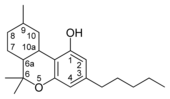 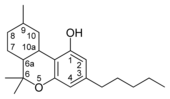 Allylic Hydroxylation of Marijuana (Δ1 tetra Hydrocannabinol)
General Pathway of Drug Metabolism
PHASE 1 & PHASE 2 REACTION
Oxidation & Conjugation Reaction
H
H-C-H
(CH3)
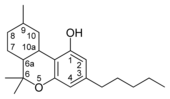 H
H-C-OH
(CH2OH)
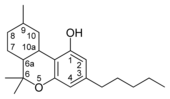 More polar
Allylic Hydroxylation of Marijuana (Δ1 tetra Hydrocannabinol)
General Pathway of Drug Metabolism
PHASE 1 & PHASE 2 REACTION
Oxidation & Conjugation Reaction
CH2OH
COOH
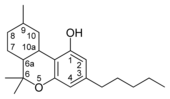 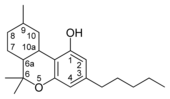 oxidation
CH3
CH3
CH3
CH3
Δ9  TH Cannabinoic Acid
11- Hydroxy Δ9 tetra Hydrocannabinol
General Pathway of Drug Metabolism
PHASE 1 & PHASE 2 REACTION
Oxidation & Conjugation Reaction
COOR
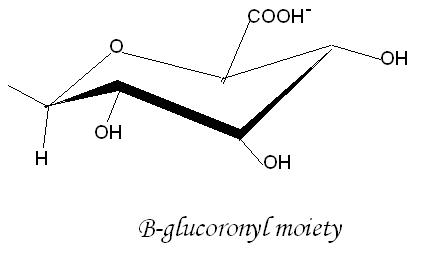 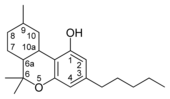 OR
CH3
CH3
Δ9  TH 11-Cannabinoic Acid
Subsequent conjugatinon with Glucoronic acid
Glucuronide Conjugate at either the COOH group or the Phenolic OH Group
General Pathway of Drug Metabolism
PHASE 1 & PHASE 2 REACTION
Oxidation & Conjugation Reaction
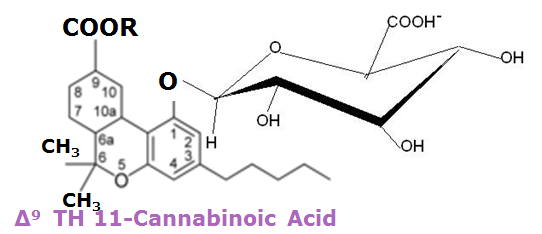 Water-soluble compound 

eliminated completely in the urine
Subsequent conjugatinon with Glucoronic acid
Glucuronide Conjugate at either the COOH group or the Phenolic OH Group
General Pathway of Drug Metabolism
PHASE I or FUNCTIONALIZATION REACTIONS

A. Oxidative Reaction                                                 B. Reductive Reactions
-Oxidation of Aromatic Moieties                                      - Reduction of aldehydes and ketones
Oxidation of Olefins                                                      - Reduction of Nitro and Azo compounds
Oxidation of Benzyclic, Allylic carbon atoms, carbon         - Miscellaneous Reductive reactions
  atoms ∂ Carbon atoms to carbonyl and imines     
Oxidation of Aliphatic and Alicyclic carbon atoms            C. Hydrolytic Reactions
Oxidation of Carbon-heteroatom systems:                      - Hydrolysis of Esters and Amides
    * Caron-Nitrogen system                                           - Hydration of Epoxides and arene oxide by
    * Carbon – Sulfur system                                             epoxide hydrase
    * Caron – Oxygen system
Carbon – Alcohols and Aldehydes
Other miscellaneous oxidative reactions
PHASE II or CONJUGSTION REACTIONS
A. Glucuronic Acid Conjugation
B. Sulfate Conjugation
C. Conjugation with Glycine, Glutamine and other Amino Acids
D. Glutathione or Mercapturic Acid Conjugation
E. Acetylation
D. Methylation
The Biotransformation Pathway
General Pathway of Drug Metabolism
SITES     DRUG BIOTRANSFORMATION
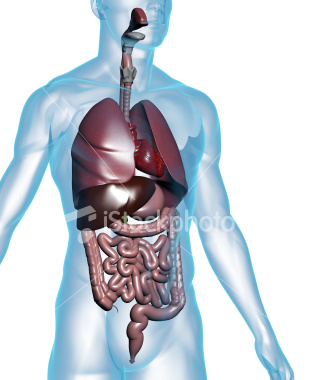 of
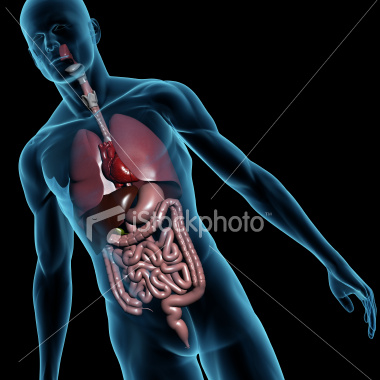 The most important organ in drug metabolism
LIVER
Contains almost all drug metabolizing enzyme
INTESTINAL MUCOSA
Contains CYP3A4 isoenzyme and 
P-glycoprotein
General Pathway of Drug Metabolism
SITES     DRUG BIOTRANSFORMATION
of
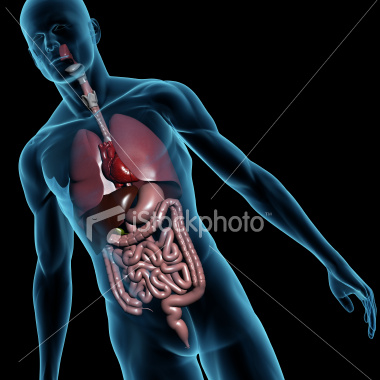 Absorption site of oral drugs
bloodstream
to
liver
through
pass
into
distributed
Body compartments
undergo
HEPATIC METABOLISM
First-Pass Effect
HEPATIC METABOLISM
General Pathway of Drug Metabolism
SITES     DRUG BIOTRANSFORMATION
of
HEPATIC METABOLISM
undergo
List of DRUGS
First-pass effect
Isoproterenol
Morphine
Propoxyphene
Lidocaine
Nitroglycerine
Propranolol
Meperidine
Pentazocaine
Salicylamide
…to be continued next meeting. Please prepare ½ crosswise for a short quiz…

Good Luck!
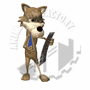